National 5 Applications of Maths
Non Calculator Work
Basic Operations and Decimals
Multiplying by multiples of 10, 100 and 1000
Bodmas Refresher
Money Problems
National 5 Applications of Maths
Basic Operations and Decimals
Basic Operations and decimals.
The important aspect of this is to make sure you lay your working out so that in future when you are doing the exam you are communicating with the marker what you are working out.
Adding and Subtracting
Ex2. 17.1 + 9.882
Ex1. 45.23 + 34.99
National 5 Applications of Maths
Basic Operations and Decimals
Basic Operations and decimals.
Ex4. 34.4 – 16.8
Ex3. 34.4 – 16.8
National 5 Applications of Maths
Basic Operations and Decimals
Adding and Subtracting
1.   83.34 + 24.76
2.   27.35 – 9.84
3.   34.91 + 42.66
4.   101.62 – 85.45
5.   1001.2 – 99
6.   87.45 + 99.1
7.   1.523 + 34.609
8.   45.6 – 1.99
9.   1000012.98 – 922.42
10.  56.1 – 0.0009
National 5 Applications of Maths
Basic Operations and Decimals
Adding and Subtracting
1.   83.34 + 24.76 = 108.10
2.   27.35 – 9.84 = 17.51
3.   34.91 + 42.66 = 77.57
4.   101.62 – 85.45 = 16.17
5.   1001.2 – 99 = 902.2
6.   87.45 + 99.1 = 186.55
7.   1.523 + 34.609 = 36.132
8.   45.6 – 1.99 = 43.61
9.   1000012.98 – 922.42 = 999090.56
10.  56.1 – 0.0009 = 56.0991
ANSWERS
National 5 Applications of Maths
Basic Operations and Decimals
Basic Operations and decimals.
Multiplying and Dividing
Ex2.   99.99 x 8
Ex1.   67.82 x 6
National 5 Applications of Maths
Basic Operations and Decimals
Basic Operations and decimals.
Multiplying and Dividing
National 5 Applications of Maths
Basic Operations and Decimals
Adding and Subtracting
National 5 Applications of Maths
Basic Operations and Decimals
Multiplying and Dividing
ANSWERS
National 5 Applications of Maths
Basic Operations and Decimals
Multiples of 10, 100, 1000
Ex 1.  23.45 x 10
Ex 2.  56.712 x 100
Try: Teejay N5 Lifeskills, Ex 4 page 21
National 5 Applications of Maths
Basic Operations and Decimals
Multiples of 10, 100, 1000
Ex 4.  67.45 x 40
Try: Teejay N5 Lifeskills, Ex 5 page 22
National 5 Applications of Maths
Basic Operations and Decimals
Multiples of 10, 100, 1000
Ex 5.  98.15 x 400
Try: Teejay N5 Lifeskills, Ex 5 page 22
National 5 Applications of Maths
Basic Operations and Decimals
Multiples of 10, 100, 1000
Try: Teejay N5 Lifeskills, Ex 5 page 22
National 5 Applications of Maths
Basic Operations and Decimals
BODMAS
BODMAS is known as the order of operations that calculations must be done in.
Think about why you need it, by considering the question
10 – 5 x 2 =
The answer could be 0 or 10 if you do the calculations are in a different order.
B rackets
O f
D ivied
M ultiply
AS – Add and Subtract (Do this left to right)
National 5 Applications of Maths
Basic Operations and Decimals
BODMAS
Ex 1.  1 + 4 x 32
National 5 Applications of Maths
Basic Operations and Decimals
BODMAS
Ex 2.  (3 + 4) x 6 - 10
National 5 Applications of Maths
Basic Operations and Decimals
BODMAS
3 – 1 x 3
(2 + 1) x 2
2 + 2 x 7
1 + 2 x 14
(5 – 3)3 x 3
(2 + 2)2 x 3
(5 – 4 x 1) +3
(2 + 2) x 2
4÷4 + 4
(8 + 3) x 2
(2 + 3) ÷ 5
102 ÷ 5 + 2
15 ÷ 3 + 3
10 – 9 x 1
(3 – 1) x 8
4 x (3 + 1)2
4 x (3 + 1)
33 x (2 + 1)
3 x 2 + 1
4 x 5 - 7
3 x 14 - 10
(1 + 1)3 x 2
3 x (1 + 9)2
2 x 22 + 3
1 + 1 x 2
National 5 Applications of Maths
Basic Operations and Decimals
24
3
2
20
10
1
26
22
1
19

    
0
2
9
5
1
26
25
   
20
17
5
1
1
2
BODMAS
B)
(1 + 14) – (5 x 3 )
(10 + 6 ) ÷  (4 x 2)
(1 + 2 ) x (6 – 3)
(2 x 6 ) – (14 ÷ 2)
(7 x 2) ÷ ( 20 – 6)
(3 x 10) – (2 x 2)
(9 x 5) – ( 2 x 10)
A)
(3 + 3 ) x 4
4 x 2 – 5
(5 + 7) ÷ 6
5 x 3 + 5
(9 – 4 ) + 5
1 + 1 – 1
2 x (15 – 2)
(5 x 4 ) + 2
(8 + 2 ) ÷ 10
(21 x 1 ) – 2
C)
(3 x 3 – 4 ) x (2 + 2)
2 x (13 – 4) – (23 ÷ 23)
3 x (1 + 4) – (5 x 2)
4 x (3 + 2) – ( 24 – 5)
7 x ( 4 ÷ 2 ) ÷ ( 3 x 5 -1 )
((9 + 7 x 3 ) ÷ 10) – 1
National 5 Applications of Maths
Basic Operations and Decimals
BODMAS
3 + 4 x 3 + 1  =  19
(          )
We can make it right be adding a pair of brackets. Where do they need to go?
National 5 Applications of Maths
Basic Operations and Decimals
BODMAS
Exam Questions: (Yes there is exam questions for BODMAS)
Example 1:  Finlay tries the following question

5.4 x 6 – 3

Finlay says the answer is 16.2, is he correct?
Example 2:  Sara tries the following question

(4 – 2.4) x 102 - 23

Sara says the answer is 137, is she correct?
National 5 Applications of Maths
Basic Operations and Decimals
BODMAS
Exam Questions:
N5 Apps – 2018 P1 Q6
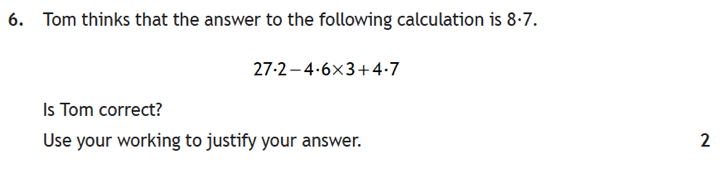 National 5 Applications of Maths
Basic Operations and Decimals
BODMAS
Exam Questions:
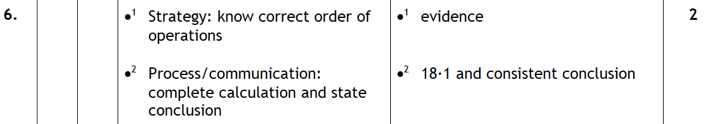 National 5 Applications of Maths
Basic Operations and Decimals
BODMAS
Exam Questions:
Q2. Jane is doing the the following question

23 - 3.2 x 2

She thinks the answer is 9.6, is she correct?
Q1. Gary is doing the the following question

3.3 x 4 + 2

He thinks the answer is 25.6, is he correct?
Q3. Karen is doing the the following question

(4.5 x 2)2 – 30.5

She thinks the answer is 50.5, is she correct?
Q4. Gary is doing the the following question

3.1 x 10 – (3 x 3 -2)
He thinks the answer is 82, is he correct?
National 5 Applications of Maths
Basic Operations and Decimals
BODMAS
Exam Questions:
Q2. Jane is doing the the following question

23 - 3.2 x 2

She thinks the answer is 9.6, is she correct?
Q1. Gary is doing the the following question

3.3 x 4 + 2

He thinks the answer is 25.6, is he correct?
No, 1.6
No, 15.2
Q3. Karen is doing the the following question

(4.5 x 2)2 – 30.5

She thinks the answer is 50.5, is she correct?
Q4. Gary is doing the the following question

3.1 x 10 – (3 x 3 -2)
He thinks the answer is 82, is he correct?
Yes
No, 24
National 5 Applications of Maths
Basic Operations and Decimals
Money Problems
Since it is applications you will find a lot of questions in N5 applications involves monthly payments over a period of time and therefore you need to be comfortable using basic operations with decimals.
Example 1: James has just bought a new laptop. He decides to pay it off over a period of 12 months. The laptop is worth £780. If he pays £75.50 a month, how more than the price of the laptop will he pay?
National 5 Applications of Maths
Basic Operations and Decimals
Money Problems
Example 2: Katrina decides to buy a new TV with the following plan.
A deposit of £92.80
8 monthly payments of
A final payment of £104.30

If she paid £633.10 in total at the end, how much were each of the monthly payments?
N5 Apps Work Questions Worksheet (from national5mathematics.co.uk)